Zapiš si do sešitu:
Transformátor je zařízení na změnu velikosti střídavého napětí.
Transformátor pracuje na principu elektromagnetické indukce.
Základ tvoří dvě cívky s rozdílným počtem závitů na společném jádře.
Počet závitů se značí N a znamená, kolikrát je vodič otočený kolem jádra.
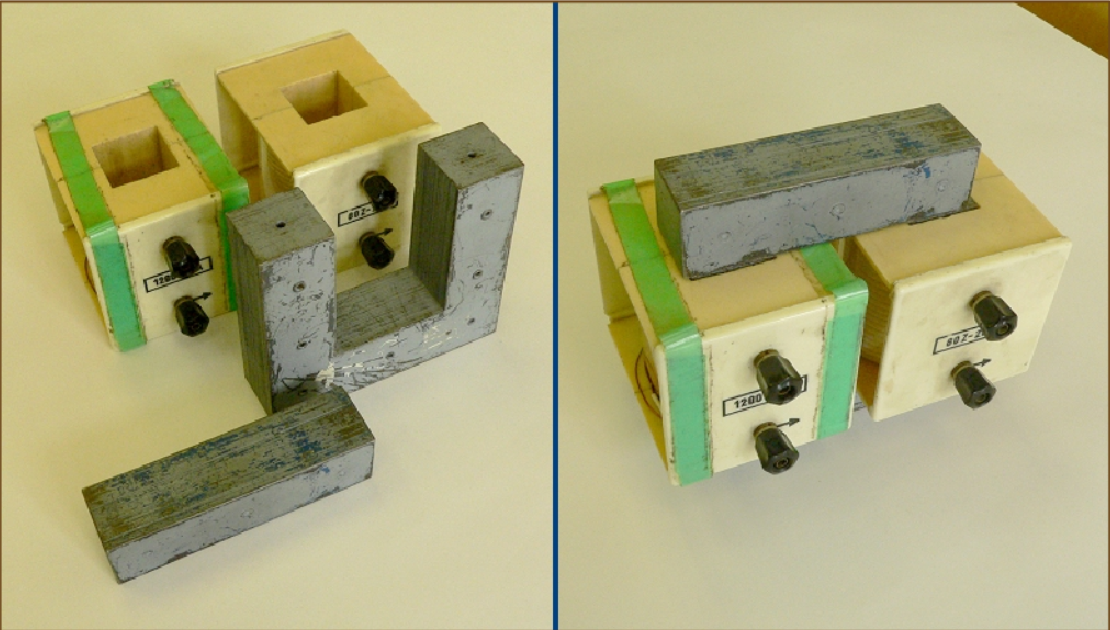 Schématická značka cívky:
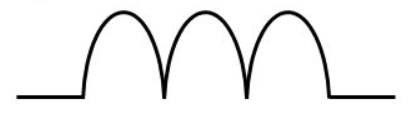 Schéma konstrukce transformátoru
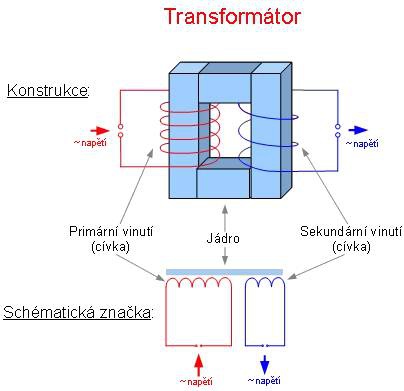 Primární (první) cívka s počtem závitů N1 je připojena na primární vstupní střídavé napětí U1.
Kolem této cívky vzniká proměnné magnetické pole (neustále se mění – zesiluje a zeslabuje).
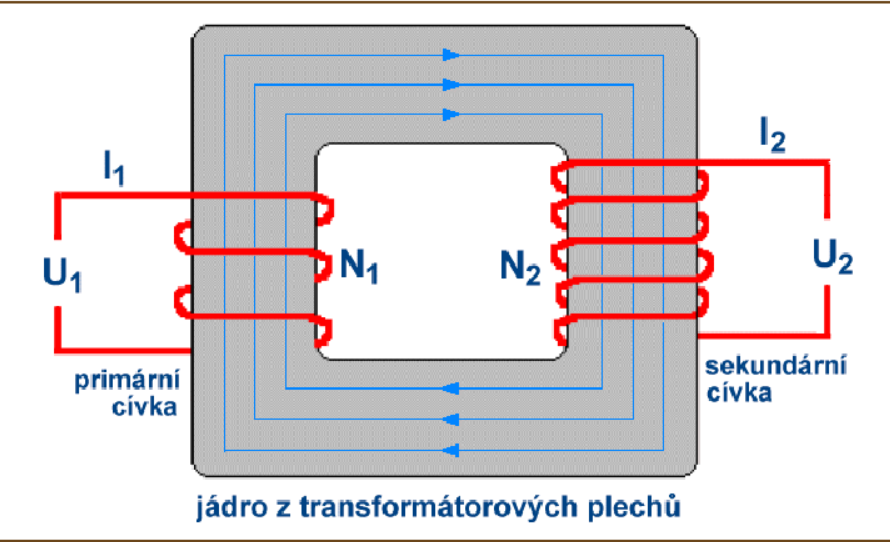 Toto magnetické pole vyvolá v sekundární (druhé) cívce s počtem závitů N2 indukované napětí U2, které nazýváme výstupní napětí a můžeme ho z transformátoru odebírat a získat tím střídavý proud.
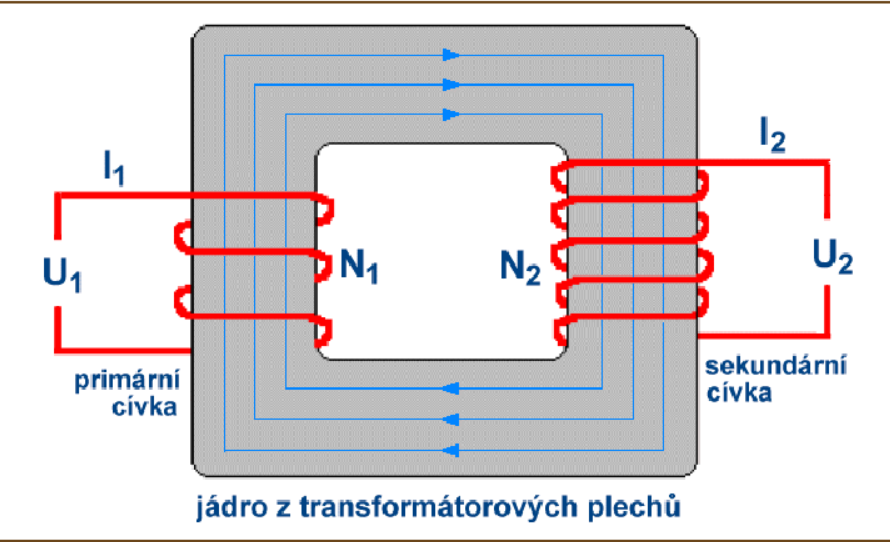 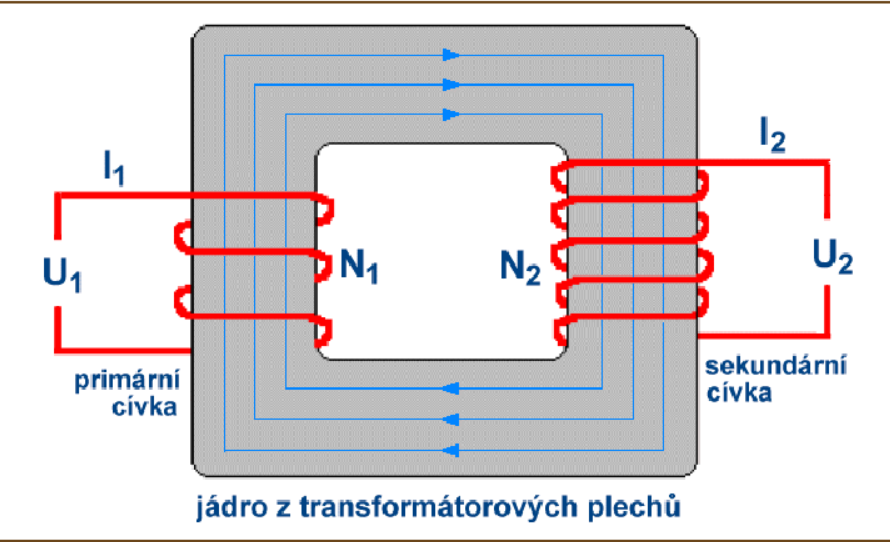 Je- li počet závitů sekundární cívky vyšší než u primární, výstupní napětí je větší než vstupní, mluvíme o transformaci nahoru. 
(N2 > N1  potom U2 > U1)
Je- li počet závitů sekundární cívky nižší než u primární, výstupní napětí je menší než vstupní, mluvíme o transformaci dolů. 
(N2 < N1  potom U2 < U1)
Zapiš si do sešitu:
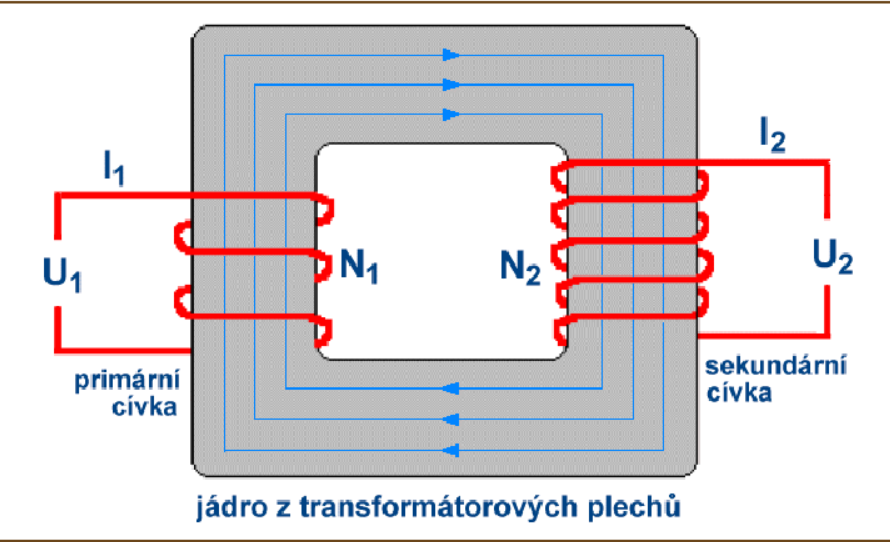 Nakresli si do sešitu:
Zapiš si do sešitu:
Užití transformátorů:
při přenosu elektrické energie – „trafostanice“
napájecí zdroje do stolních počítačů, zesilovačů
tzv. „nabíječky“ mobilních telefonů, tabletů, notebooků
napájení autodráh, elektrických vláčků (pokud nejsou zdrojem baterie elektrických článků)
 
Výstupní napětí transformátoru je střídavé.
Součástí některých transformátorů, např. „nabíječek“ je usměrňovač, který mění střídavé napětí na stejnoměrné.
Kvalitní transformátory tvoří důležitou součást počítačů a ozvučovací techniky (hudební aparatury).
Typy transformátorů:
zdroje, „nabíječky
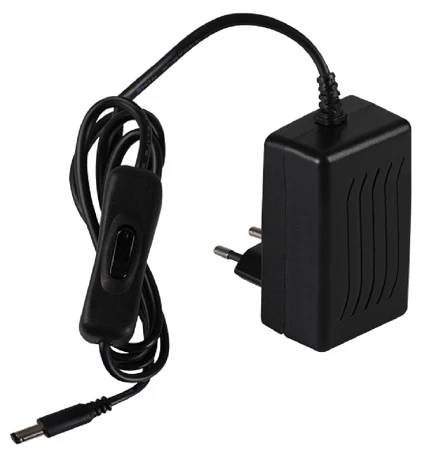 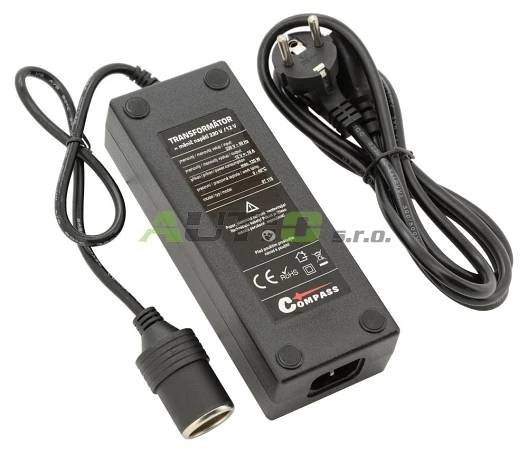 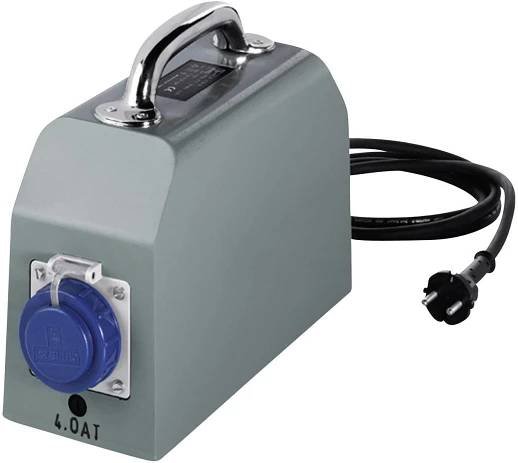 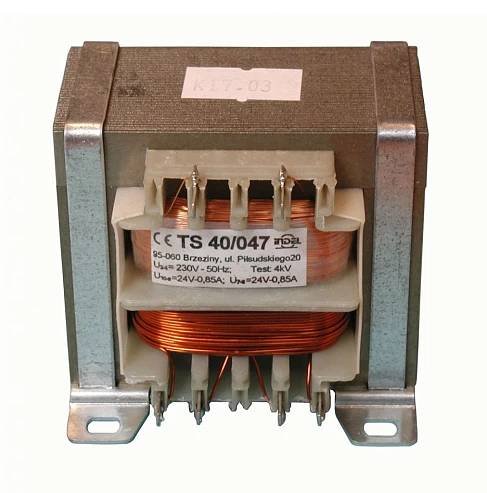 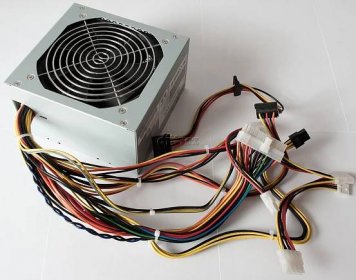 Typy transformátorů: trafostanice
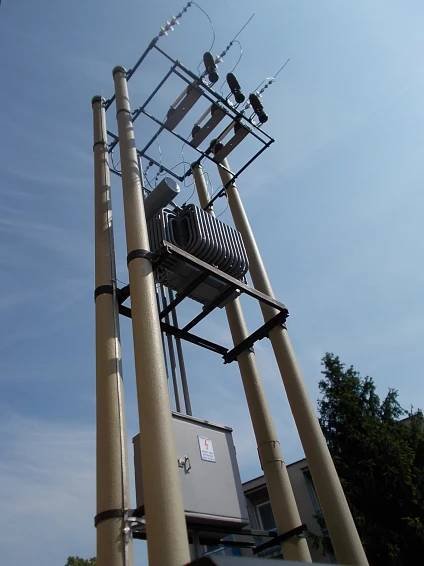 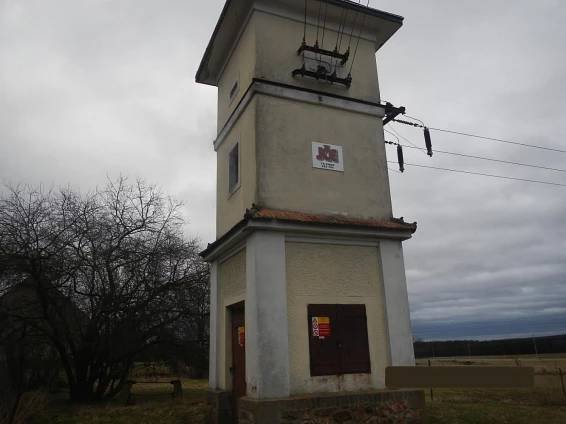